PRESENT TENSE
MEETING 2
Present Tense vs. Present Continuous
Present Tense rutinitas/kebiasaan: every..., usually, often, never, always
Present continuous sedang berlangsung: right now, at the moment, now

I study English.
I am studying English.
To Be (Kata bantu)
NOTE:
** To be past: untuk menyatakan sifat yang dulu dimiliki, tapi tidak dimasa sekarang, e.g.
They were lazy. (Mereka dulu malas)
She was skinny. (Dia dulu terlalu kurus)
** To be present: untuk menyatakan sifat yang dimiliki dari dulu hingga sekarang, e.g.
I am beautiful. (saya cantik)
We are dilligent. (kami rajin)
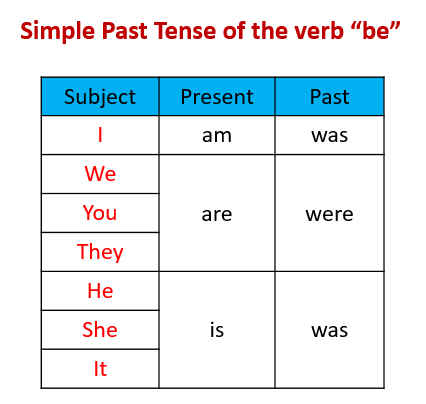 KATA KERJA
Dalam membuat kalimat dalam Bahasa Inggris, kalian harus memperhatikan kata yang datang setelah subject.
Kalau kalian ingin memasangkan subject dengan kata sifat, maka gunakan to be setelah subject.
Namun jika kalian ingin memasangkan subject dengan kata kerja, maka perhatikan penambahan s/es pada akhir kata kerja (sesuai dengan subject)*.

*penambahan s/es hanya berlaku untuk present tense
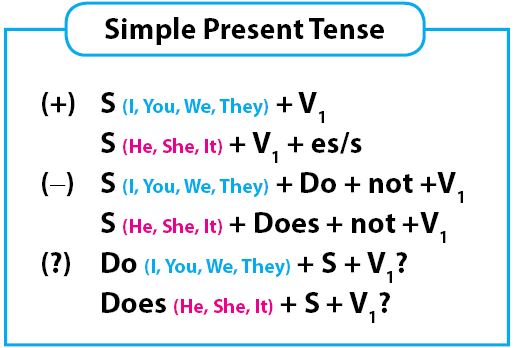 Samples:
Mereka memasak setiap hari.
They cook everyday.
Ibu memasak setiap hari.
Mom (she) cooks everyday

He studies every night.

Saya tidak datang ke kampus setiap Sabtu.
I do not (do/does) come to campus every Saturday.
do i come to campus everyday?
Saya tidak malas.
i am not (to be) lazy
am i lazy?